Dades obtingudes de l’ Arxiu de la 
Universitar de Barcelona
JuanaRosa
Reial Acadèmia de Medicina de Barcelona, nom rebut l’any 1821, fundada l’any 1770
Universitat de Barcelona
Dades familiars
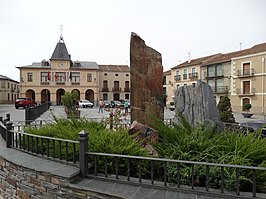 Natural de Bernados - Segovia- , neix l’any 1851. Filla de Juan Rosa i de Bibiana Herrero.
Casada  amb Juan Barrios Cubero  el dia 27-11-1869, carabiner de ofici.
Bernardos
La Acadèmia MedicinaC/del Carme,47
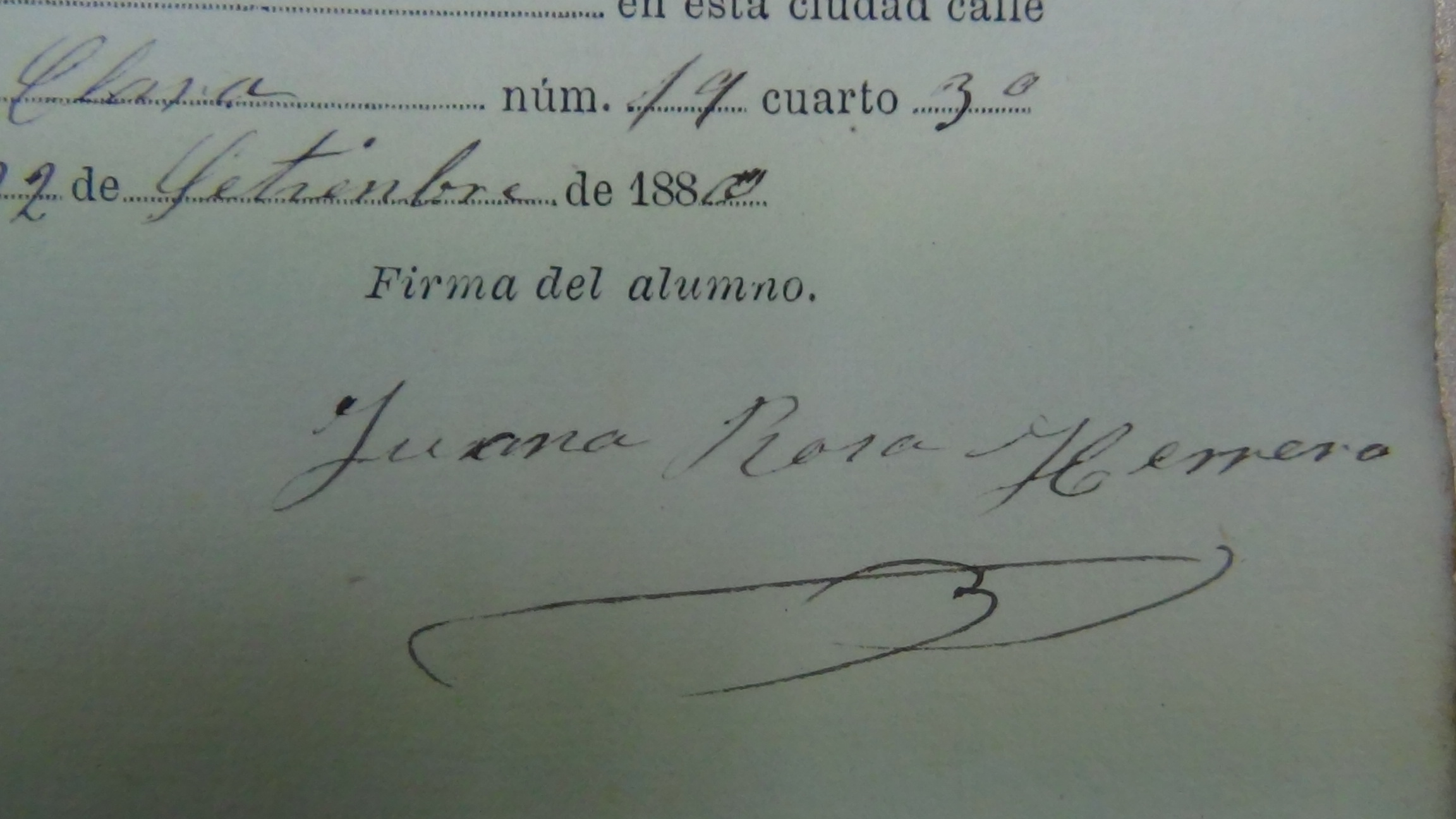 Alta Matrícula Industrial,    Estetoscopi